You have bell work today

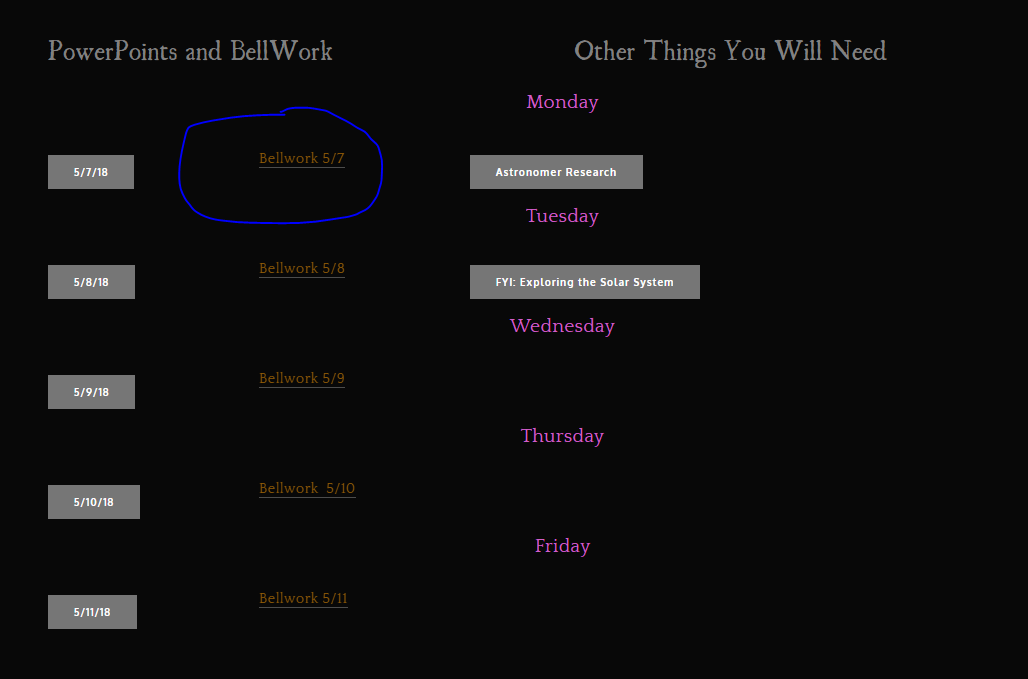 Current Events
Assigned Monday
Due Every Friday for the rest of the Year.
You will have 4 total
You will turn it in through Google Classroom
The assignment is already posted
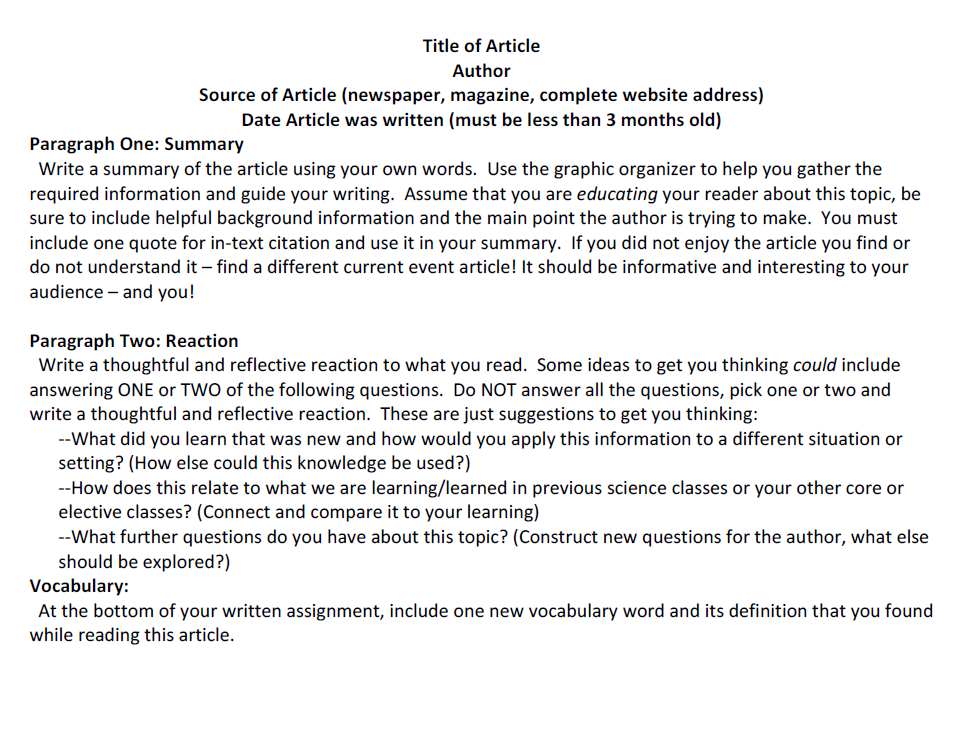 Solar System Scientists
Solar System ScientistsHow has our view of the solar system changed over time?
School is not done!!
We still have 6 days before senior EOCs
We have 6 Bellworks
We have 4 assignments
We have 1 quiz
Our class average is a 56.5%
11 Ds
68 Fs
In notebook:
Name and dates
Fact 1 (paraphrased)
Fact 2 (paraphrased)
Circle the one you think is the most important discovery/fact
Aristotle
Ptolemy
Copernicus
Bruno
Brahe
Galileo
Kepler
Cassini
Huygens
Newton
Aristotle  (384-322BC)
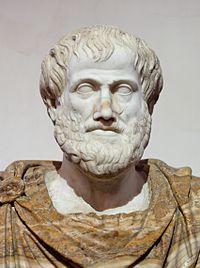 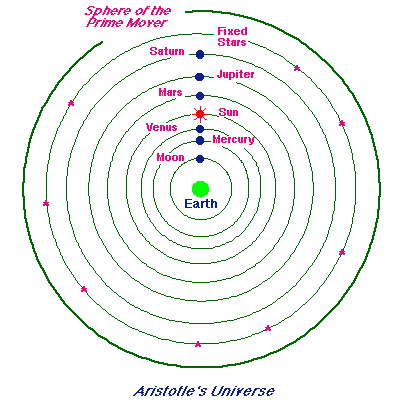 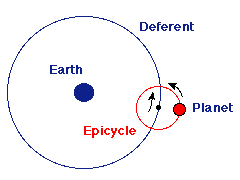 Aristotle
Plato’s best student
Philosopher
Everything had a natural state
Knew that Earth is a sphere
Universe is geocentric (earth centered)
Everything is made of 5 elements
Fire, Water, Earth, Air, Quintessence
Claudius Ptolemy (90 – 168)
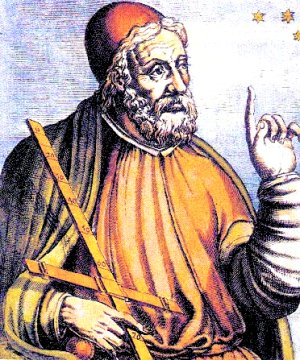 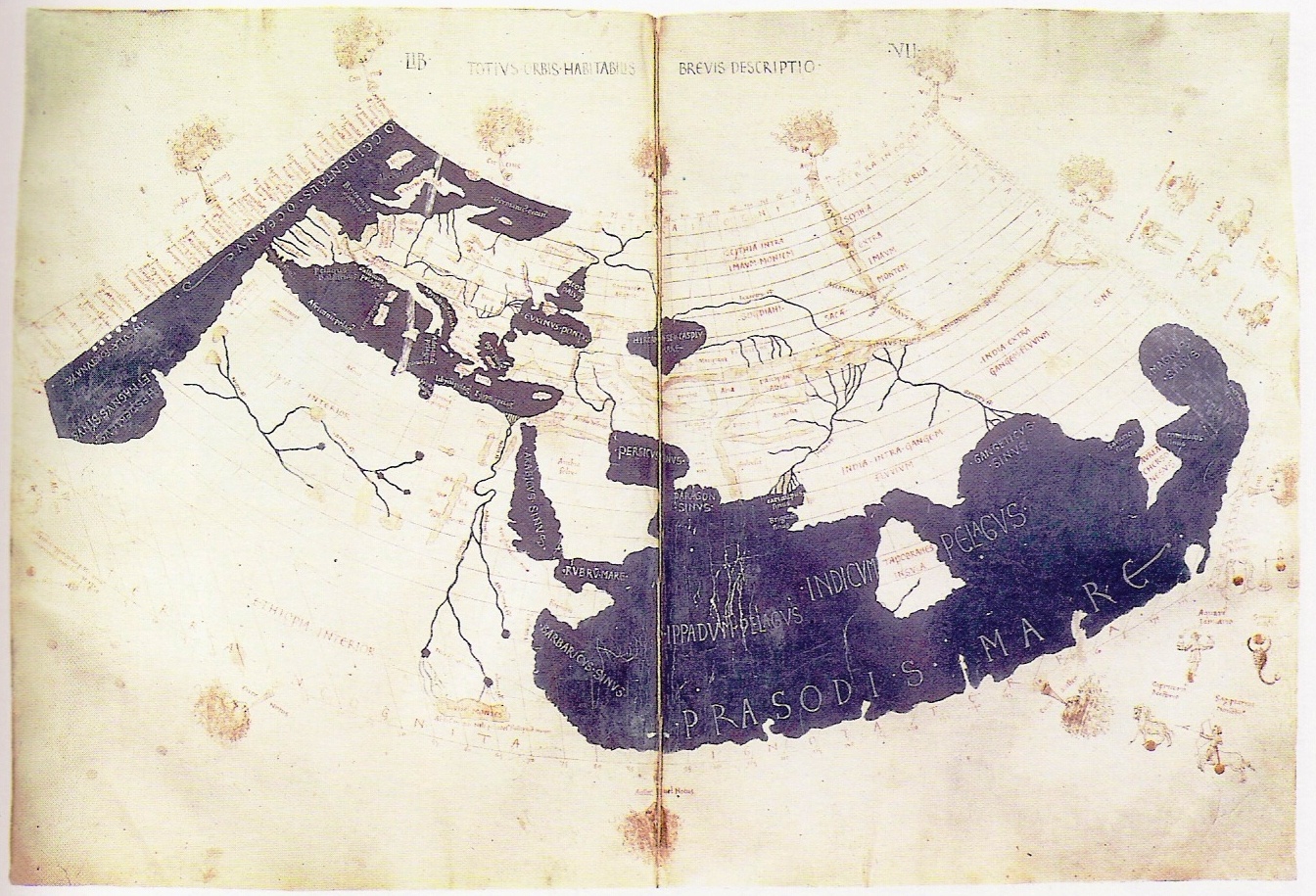 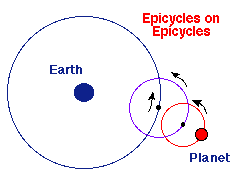 Ptolemy
Greek, living in Alexandria (Egypt)
Universe is geocentric
Planets move on epicycles
His method was used for almost 1500 years
Wrote book of astronomical knowledge ‘Almagest’ – 48 constellations
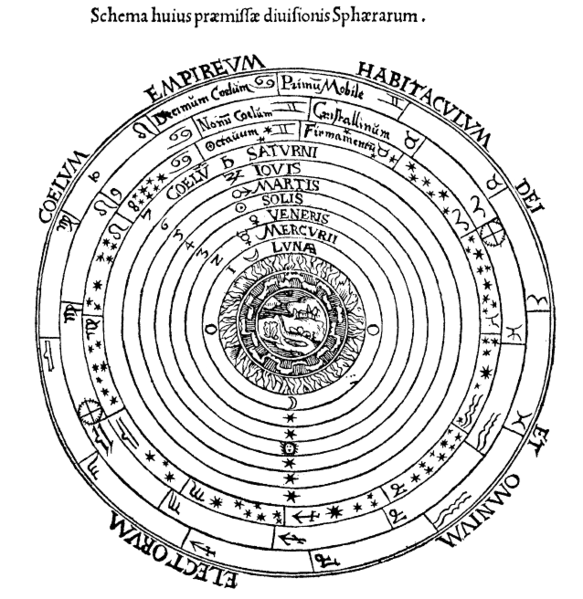 Nicolaus Copernicus (1473-1543)
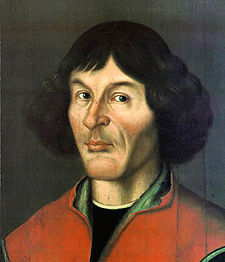 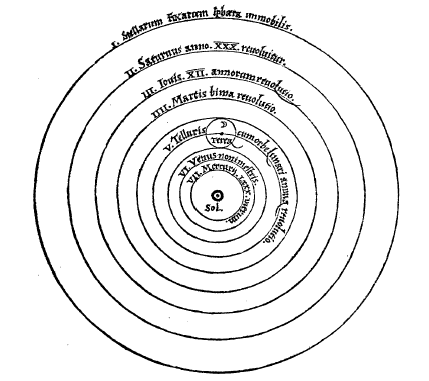 Copernicus
Priest, Mathematician, Astronomer
Heliocentric solar system, earth is moving
Mentioned idea in 1514, with little support
Perfected it until published in 1543 ‘On the Revolutions of Heavenly Spheres’
This model predicted the planets location worse the Ptolemy’s did
Died weeks after publication.  
The church banned his book and tried to destroy all copies of it
Giordano Bruno (1548-1600)
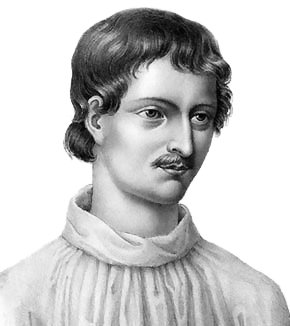 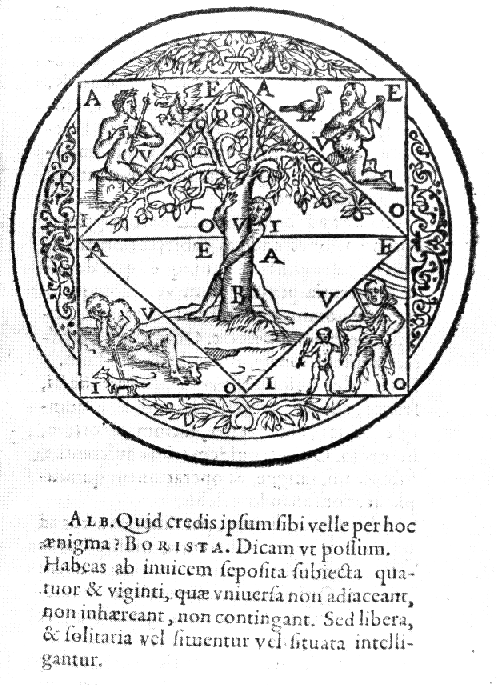 Bruno
Proposed that the stars were distant suns
First to envision the universe as infinite
Thought that planets moved based on their own momentum
Though a Catholic friar himself, he was burned at the stake by the church for his beliefs 
Given the chance to renounce his views but refused
Tycho Brahe (1546-1601)
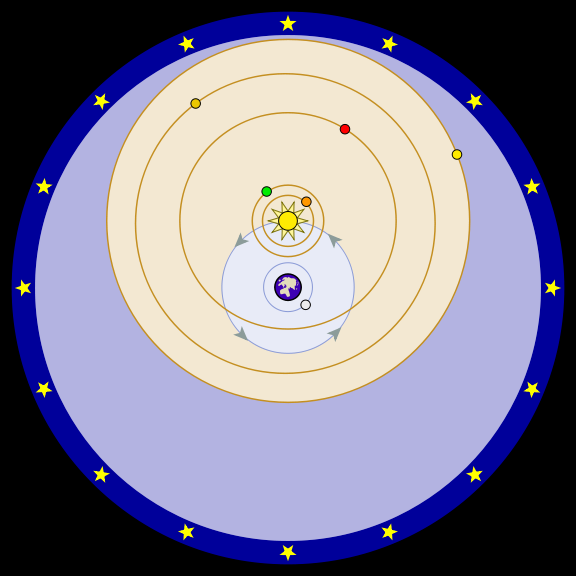 Brahe
Tychonian model of the solar system
Known for years and years worth of observations unmatched in quantity and accuracy
No telescope
Not enough math knowledge
Tried to make Copernicus model work
Johannes Kepler (1571-1620)
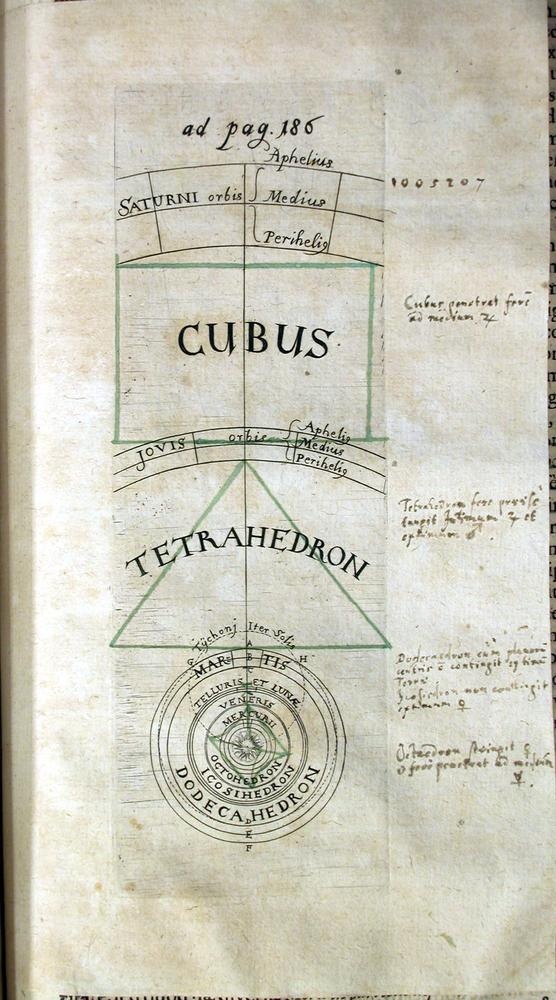 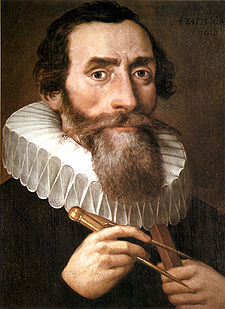 Kepler
Looked for harmony in the universe
Worked for Brahe, (very good at math!)
Produced the most accurate astronomical data tables of the time
Used data to develop his 3 laws of planetary motion,  ellipses, area, orbit (inspired Newton to figure out how)

support for Copernicus
Galileo Galilei (1564-1642)
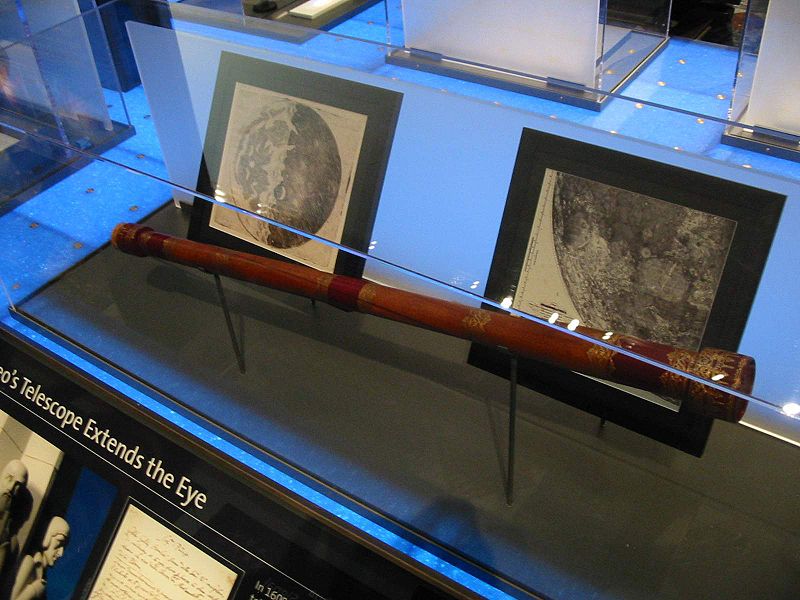 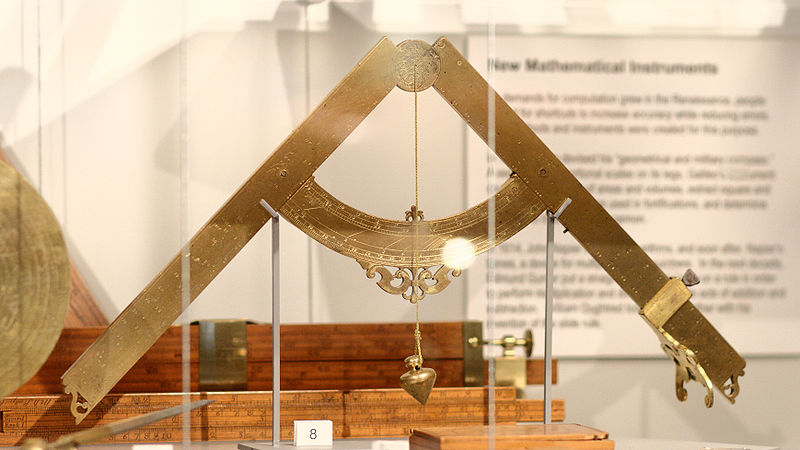 Galileo
First to use telescope for astronomical observations, 
Discovered moons of Jupiter, phases of Venus, milky way made of stars, sunspots
Considered the “father of modern physics” (inertia) 
First to do actual science
Published ‘Dialogue on 2 World Systems’ but then forced to renounce his beliefs, placed under house arrest for last 9 years of his life


more support for Copernicus
Giovanni Cassini  (1625 -1712)
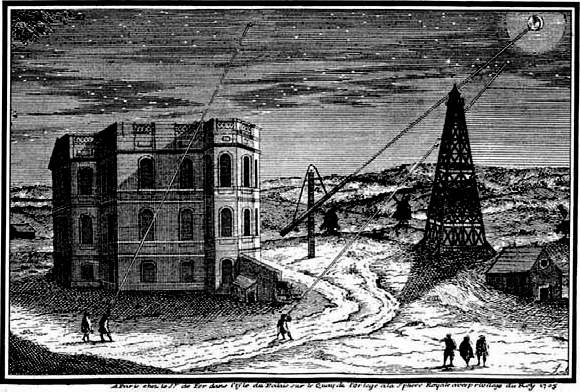 Cassini
observed and published surface markings on Mars 
determined the rotation period of Mars and Jupiter
discovered four Saturn Moons: Iapetus, Rhea, Tethys and Dione
discovered the Cassini Division in the rings of Saturn 
(shares with Robert Hooke) credit for the discovery of the Great Red Spot on Jupiter
first to observe differential rotation within Jupiter's atmosphere.
Christian Huygens  (1629 –  1695)
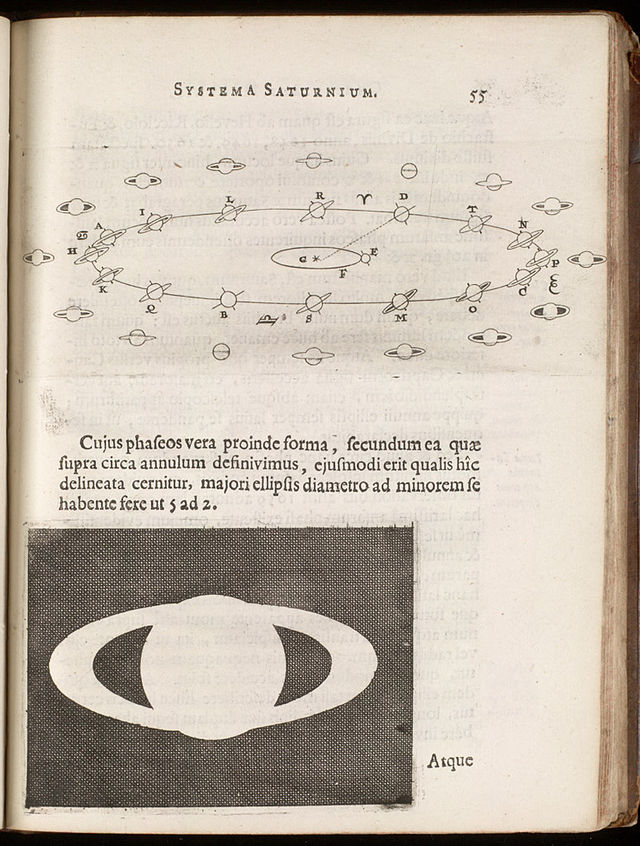 Huygens
early telescopic studies of the rings of Saturn 
discovery of moon Titan
invention of the pendulum clock and other investigations in timekeeping. 
published major studies of mechanics, optics, and probability
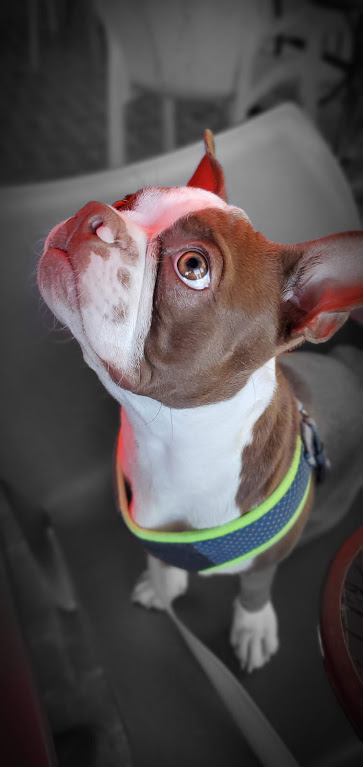 Isaac Newton (1642-1727)
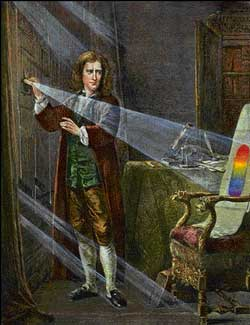 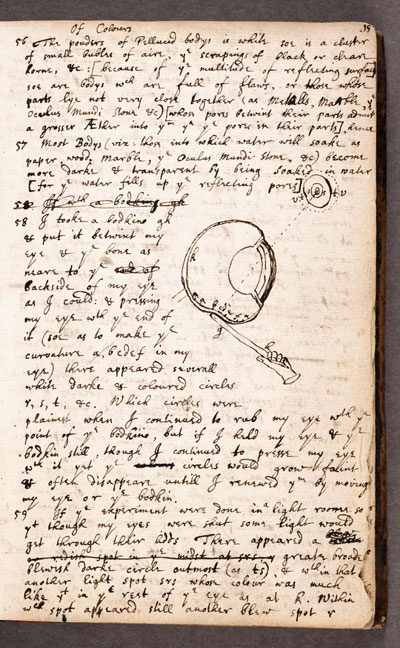 Newton
Studied math (invented calculus), gravitation, mechanics, optics, sound, alchemy
Published ‘Mathematical Principles of Natural Philosophy’ 
*in it, he used the Latin word gravitas (weight) for the effect that would become known as gravity
Used ideas from Copernicus, Galileo and Kepler to become the most influential scientist ever
I do not know what I may appear to the world, but to myself I seem to have been only like a boy playing on the sea-shore, and diverting myself in now and then finding a smoother pebble or a prettier shell than ordinary, while the great ocean of truth lay all undiscovered before me. 
						–Isaac Newton
We cannot teach people anything; we can only help them discover it within themselves. 							-Galileo Galilei 

Those things which I am saying now may be obscure, yet they will be made clearer in their proper place. 
							-Nicolaus Copernicus
In Summary:
Answer the question from the beginning of the day!

How has our view of the solar system changed over time?
Choose 1 scientist – Due Tomorrow
research:
Life & Death
Work 
Publications
Discoveries
Rumors
Work with other scientists or people
Famous quotes
Any other important facts
Dates
Pictures
Scientist Profile
Page 1:
1 picture
1 discovery and explanation
3 facts
1 quote

Page 2: 
Everything Else!
sources for EVERYTHING 
must have a source for each piece of information
Chose 1 from these scientists
E. Halley
L. Kraus
A. Jump Cannon
G. Gamow
P.S. Laplace
S. Chandrasekhar
F. Hoyle
R. Penrose
F. Zwicky
M. Brown
A. Eddington
K. Schwarzschild
A. Sandage
H. Swann Leavitt
H. Shapley
E. Hubble
C. Messier
G. Kuiper
C. Sagan
N. Tyson
S. Hawking
C. Herschel
W. Herschel
K. Thorne
J. Oort
B. Greene
E. Hertzsprung
H. Russell
C. Tombaugh
F. Drake
Find all this information about your chosen scientist
Name
Where they are from
Years Living
Field of Study
Where did they get their education
2 Facts of early life
2 facts of adult/later life
2 other facts
Discovery they made
Where/When did they make this discovery
How their discovery is related to Astronomy
How their work has impacted society as a whole
Famous Quotes
Other scientists they have worked with
Their books or publications
Any other important facts
ALL sources for YOUR information
1 picture of your scientist
1 picture of what they are famous for